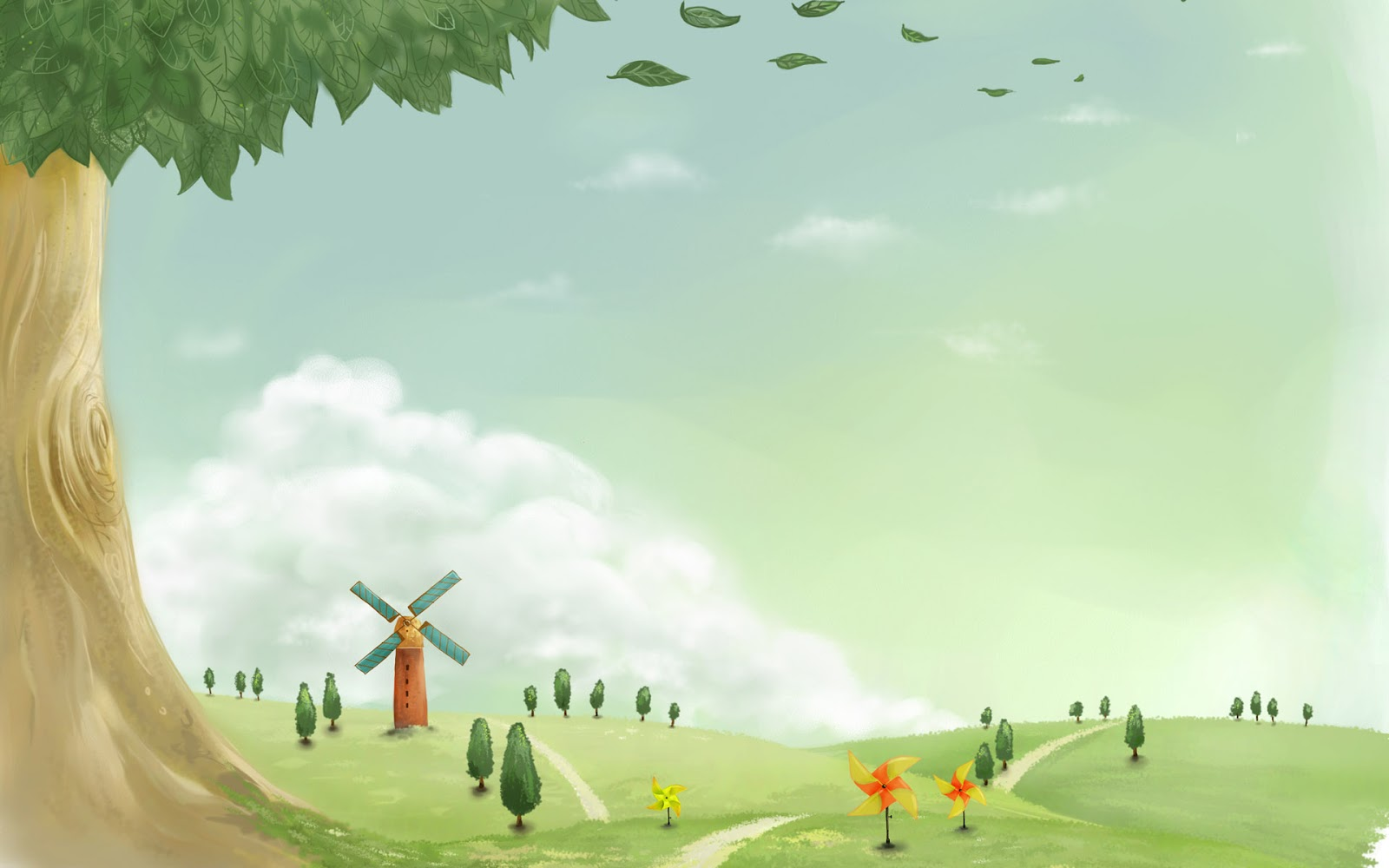 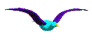 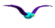 Lớp 5.
Luật tục xưa
của người Ê-đê
Ôn bài cũ
Bài thơ nói lên điều gì ?
Em hãy cho biết người chiến sĩ đi tuần trong hoàn cảnh như thế nào ?
Tình cảm và mong ước của người chiến sĩ đối với các cháu học sinh
Hoàn cảnh: đêm khuya, gió rét, mọi người đã yên giấc ngủ say.
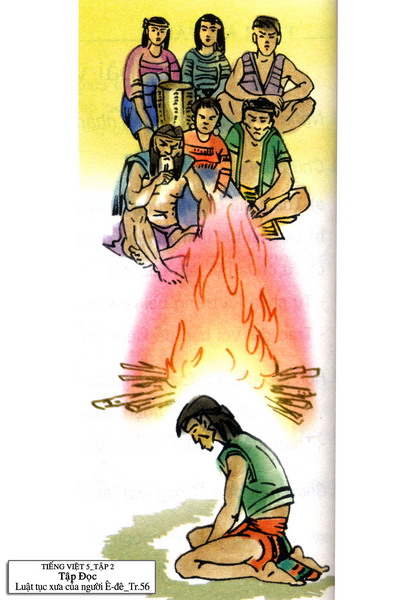 Luyện đọc
Tìm hiểu bài
Vòng tròn .
Khắc dấu .
Cây rừng .
Chắc chắn . 
Khoanh .
Gùi
-Gánh không nổi,nhìn tận mặt
- Có cây đa  phải hỏi cây đa, có cây sung  phải hỏi cây sung, có mẹ cha  phải hỏi mẹ cha.
Gùi là một vật dụng bằng tre, mây đan thủ công rất phổ biến trong các khu vực sinh sống của cộng đồng dân tộc thiểu số ở Việt Nam, đặc biệt là vùng cao Tây Nguyên. Gùi dùng để đựng đồ, nhưng đặc biệt có thêm hai quai để tiện mang vác trên vai .
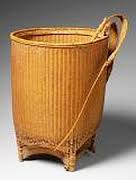 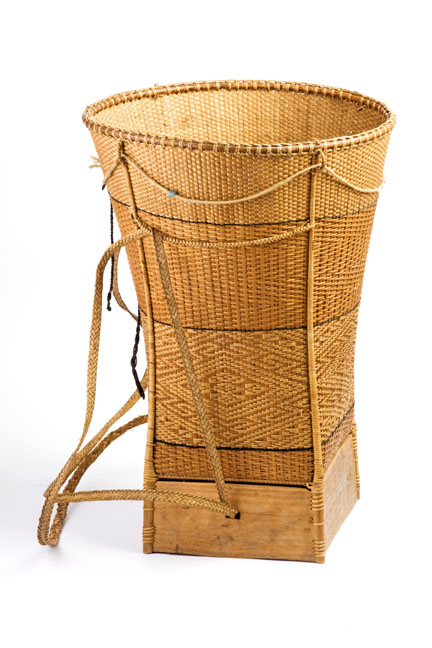 Luyện đọc
Tìm hiểu bài
Vòng tròn .
Khắc dấu .
Cây rừng .
Chắc chắn . 
Khoanh .
Gùi
Cây sung
-Gánh không nổi,nhìn tận mặt
- Có cây đa  phải hỏi cây đa, có cây sung  phải hỏi cây sung, có mẹ cha  phải hỏi mẹ cha.
Cây sung là loại thân cây gỗ lớn, mọc nhanh, thuộc họ Dâu tằm. Cây mọc hoang dại ở các vùng nhiệt đới và cận nhiệt đới tại những nơi đất ẩm bìa rừng, nhiều nhất là ven các bờ nước ao, hồ, sông, suối.
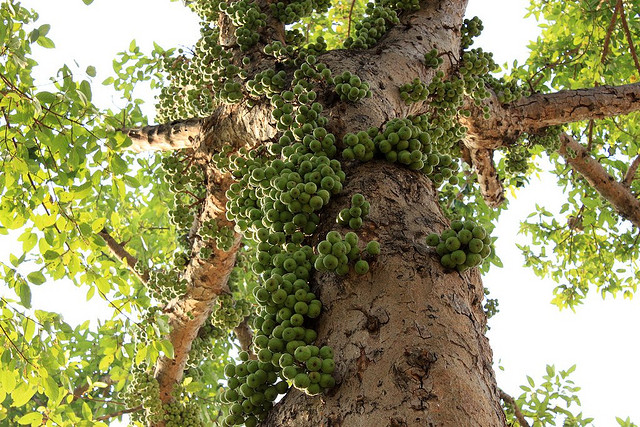 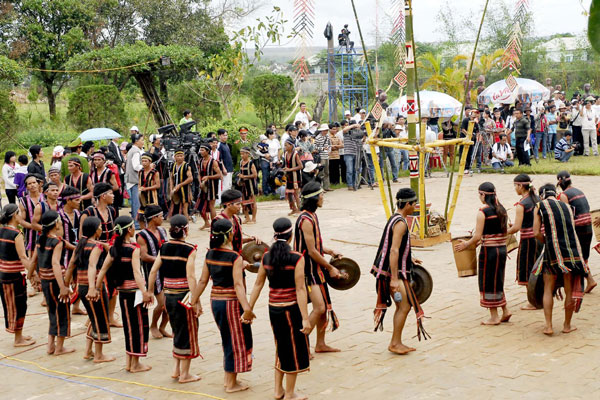 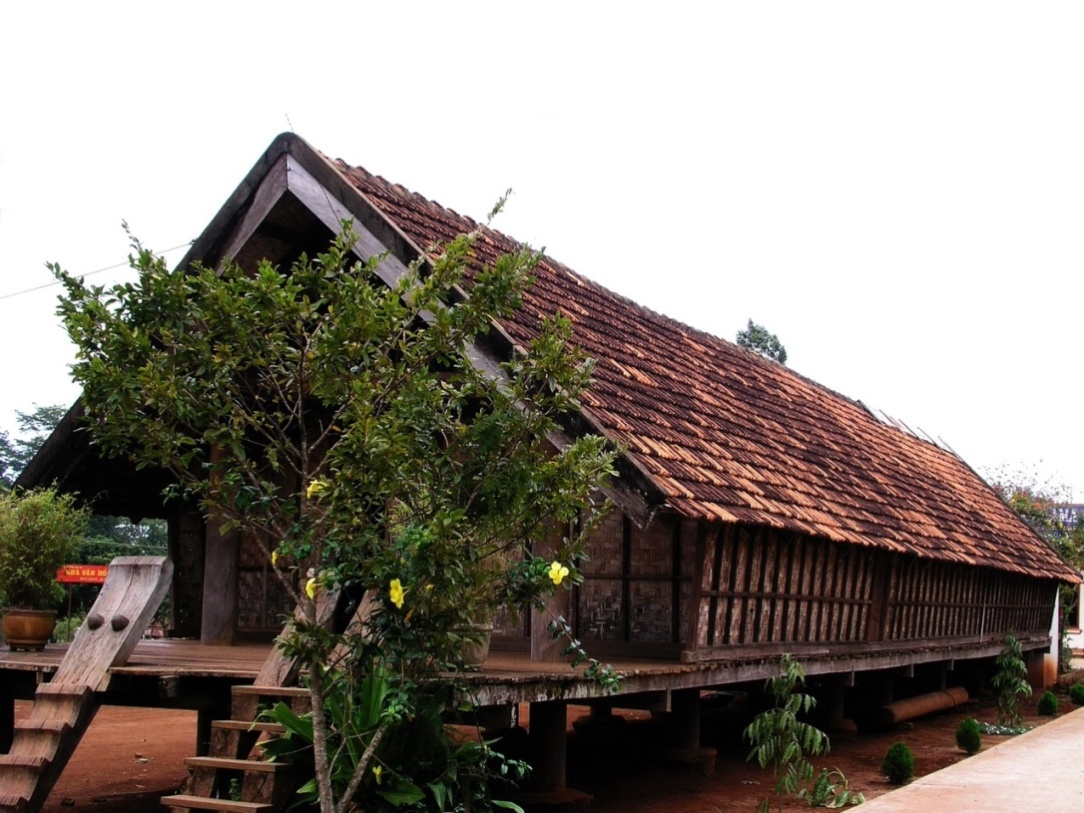 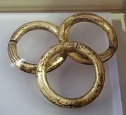 Luyện đọc nhóm đôi
Tìm hiểu bài
1.Người xưa đặt ra luật tục để làm gì ?
Người xưa đặt ra luật tục để trừng phạt những người có tội , bảo vệ cuộc sống bình yên cho buôn làng .
2. Kể những việc mà người Ê-đê xem là có tội .
Tội không hỏi mẹ cha
Tội ăn cắp
Tội giúp kẻ có tội
Tội dẫn đường cho địch đến đánh làng mình
Đồng bào Ê-đê quy định các mức xử phạt rất công bằng  : chuyện nhỏ thì xử nhẹ ( phạt tiền 1 song ) , chuyện lớn thì xử nặng ( phạt tiền 1 co ), người phạm tội là bà con anh em cũng phải xử như vậy .
3. Tìm những chi tiết cho thấy đồng bào Ê-đê xử phạt rất công bằng .
Tang chứng phải chắc chắn (phải nhìn tận mặt, bắt tận tay , lấy và giữ được gùi, khăn, áo, dao ,… của kẻ phạm tội , phải có vài ba người làm chứng , tai nghe , mắt thấy thì tang chứng mới có giá trị) .
Hãy kể tên một số luật của nước ta hiện nay mà em biết .
Luật Giáo dục, Luật Đất đai, Luật Hôn nhân và gia đình, Luật Thương mại , Luật Giao thông , Luật Bảo vệ, chăm sóc và giáo dục trẻ em, …
Nội dung:
 Người Ê-đê từ xưa đã có luật tục quy định xử phạt rất nghiêm minh, công bằng để bảo vệ cuộc sống yên lành của dân làng .
Đọc diễn cảm
- Tội không hỏi mẹ cha .
Có cây đa phải hỏi cây đa, có cây sung phải hỏi cây sung, có mẹ cha phải hỏi mẹ cha. Đi rừng lấy củi mà không hỏi cha, đi suối lấy nước mà chẳng nói với mẹ ; bán cái này, mua cái nọ mà không hỏi ông già bà cả là sai; phải đưa ra xét xử.
- Tội ăn cắp .
Kẻ thò tay ra để đánh cắp của người khác là kẻ có tội. Kẻ đó phải trả lại đủ giá ; ngoài ra phải bồi thường gấp đôi số của cải đã lấy cắp.
- Tội giúp kẻ có tội .
Kẻ đi cùng đi, bước cùng bước, nói cùng nói với kẻ có tội cũng là có tội .
v
Luyện đọc
Tìm hiểu bài
Vòng tròn .
Khắc dấu .
Cây rừng .
Chắc chắn . 
Khoanh .
Gùi
Cây sung
Đại ý:
 Người Ê-đê từ xưa đã có luật tục quy định xử phạt rất nghiêm minh, công bằng để bảo vệ cuộc sống yên lành của dân làng
-Gánh không nổi,nhìn tận mặt
- Có cây đa  phải hỏi cây đa, có cây sung  phải hỏi cây sung, có mẹ cha  phải hỏi mẹ cha.
CHIẾC HỘP BÍ MẬT
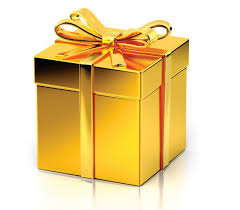 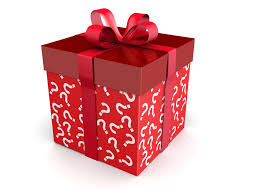 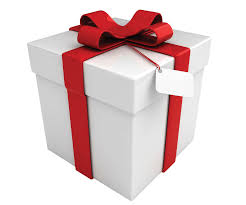 Trong các tội sau đây, tội nào người Ê-đê cho là nặng nhất ?
a) Tội không hỏi cha mẹ
b) Tội ăn cắp
c) Tội giúp kẻ có tội
d) Tội dẫn đường cho kẻ địch đến làng mình
Em hãy cho biết người xưa đặt ra luật tục để làm gì?
a) Để xử phạt những người có tội
b) Để bảo vệ cuộc sống bình yên cho buôn làng
c) Cả a và b đều đúng
Nội dung chính của bài :
a) Người Ê-đê quy định về các tội rất rõ ràng
b) Luật tục nghiêm minh và công bằng của người Ê-đê